Comparative evaluation of pooling strategy in soil metaproteomics      Dong Liu1,  Katharina M. Keiblinger1, Stephan Fuchs2,      Uwe Wegner2, Christian Hentschker 2, Kathrin Riedel2, Dörthe Becher2,  Sophie Zechmeister-Boltenstern1
1
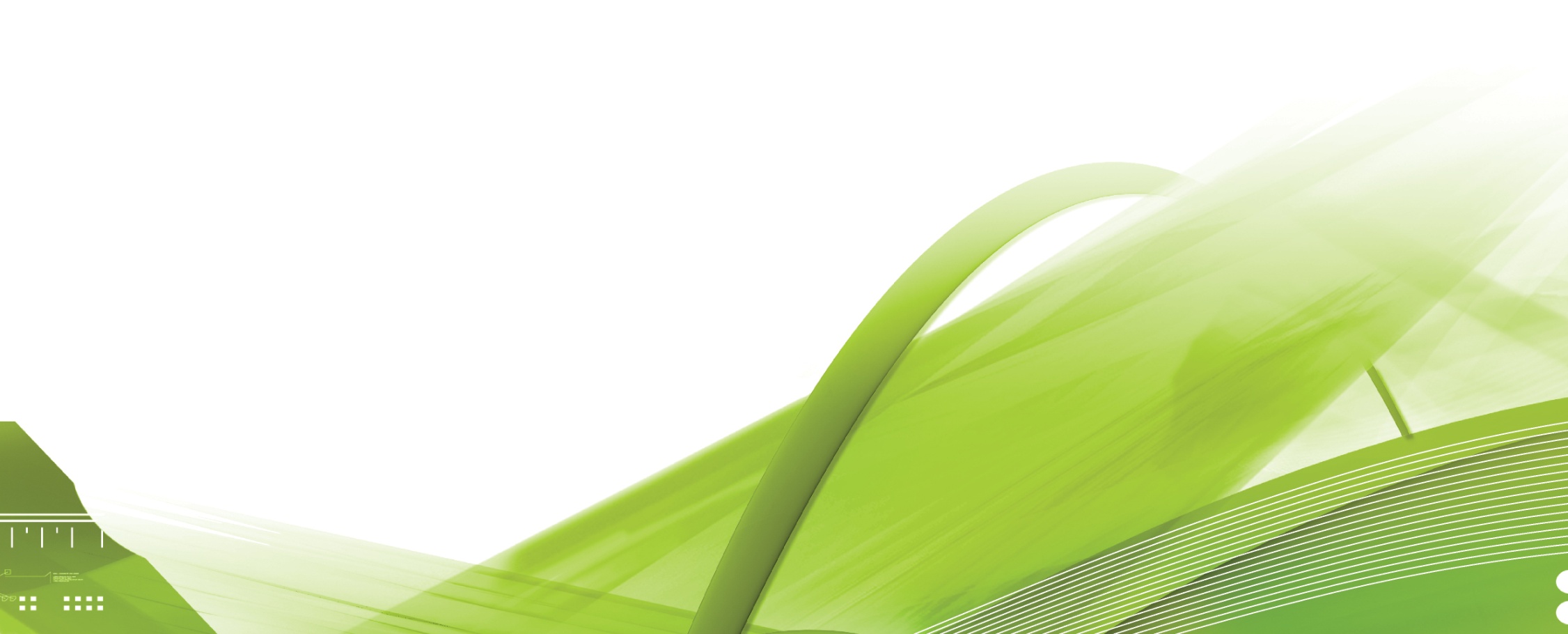 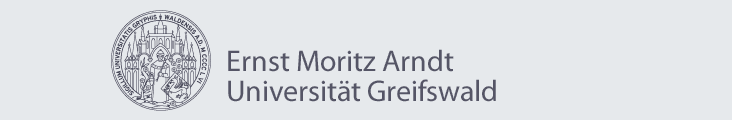 2
University Greifswald
 Institute of Microbiology, Germany
25.04.2014
1
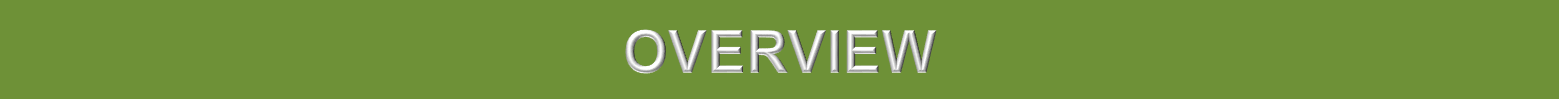 1.Introduction
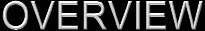 2. Hypothesis
(Metaproteomics – potential & challenges)
3. Method & Material
4. Preliminary results
5. Take home message
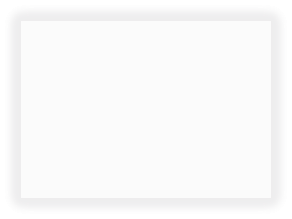 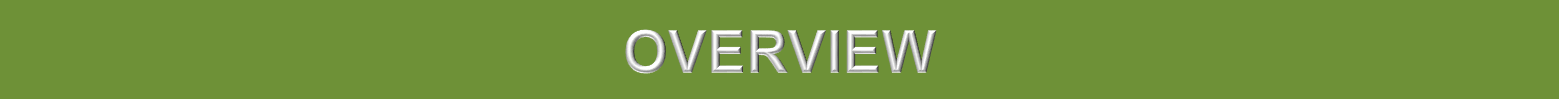 1.Introduction
Hypothesis
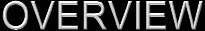 (Metaproteomics – potential & challenges)
Method & Material
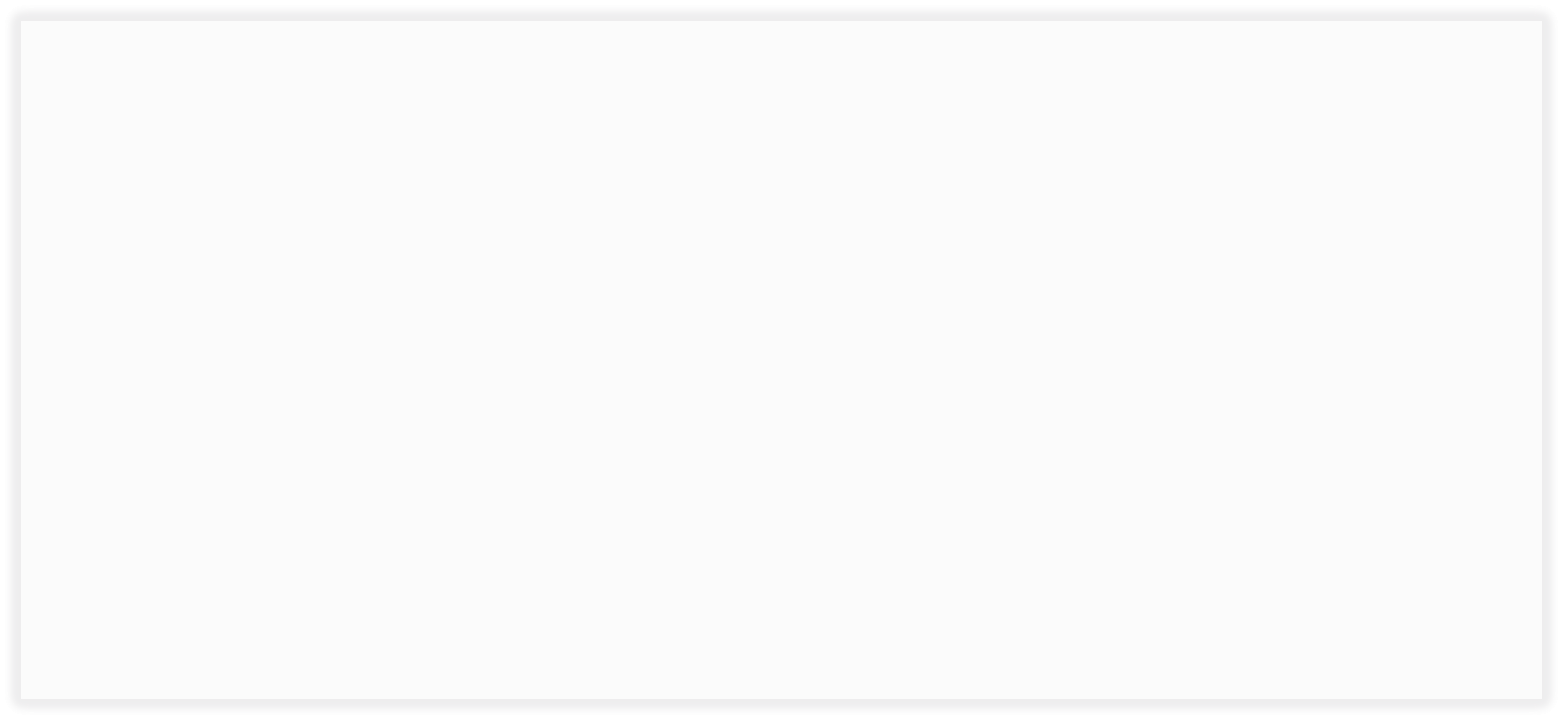 Preliminary results
Take home message
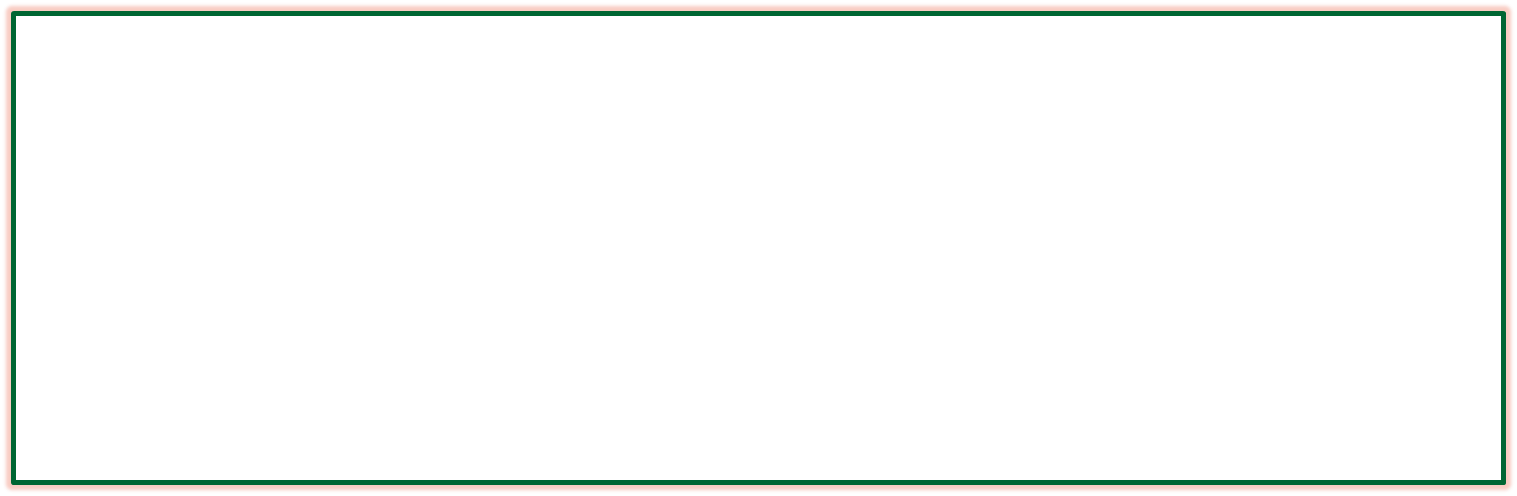 1.1 METAPROTEOMICS - DEFINITION
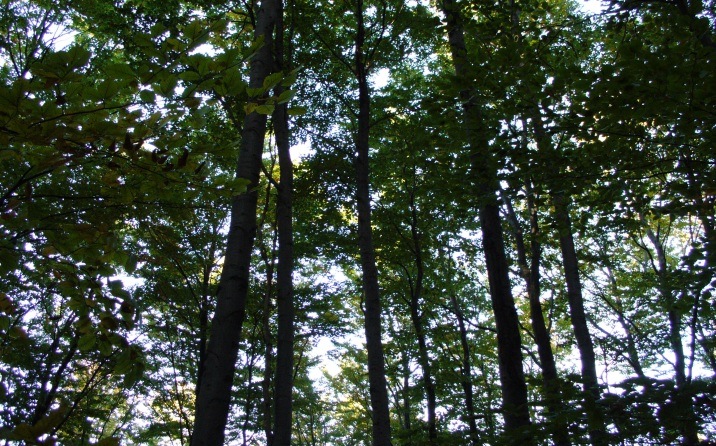 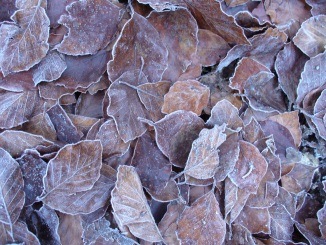 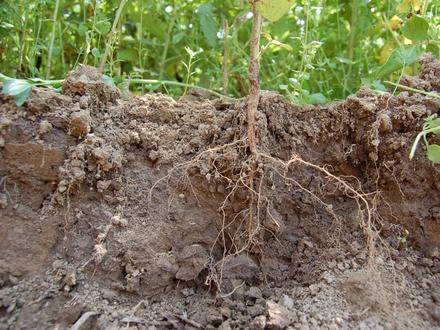 beech forest
Litter
Soil
Community Proteomics or Environmental Proteomics 
defined as large-scale characterization of the entire protein complement directly recovered from environmental samples 
(Schneider & Riedel, Proteomics 2010)
[Speaker Notes: Now – what do we understand under metaproteomics, which is probably the „youngest“ and most exciting discipline with the meta – omics field. 
This is also reflected by the fact that the number of review articles about metaproteomics is almost as high as the number of original research articles 

The term metaproteomics or synomyms such as community proteomics or environmental proteomics or community proteogenomics which means basically the same thing is defined as…….

So far only a limited number of terrestrial ecosystems have analysed by metaproteomics among them beech forest leaf litter decomposion, SOIL and PHYLLOSPHERE (Delmotte et al, Verholt et al.).
These are among the most complex samples for protein extraction.]
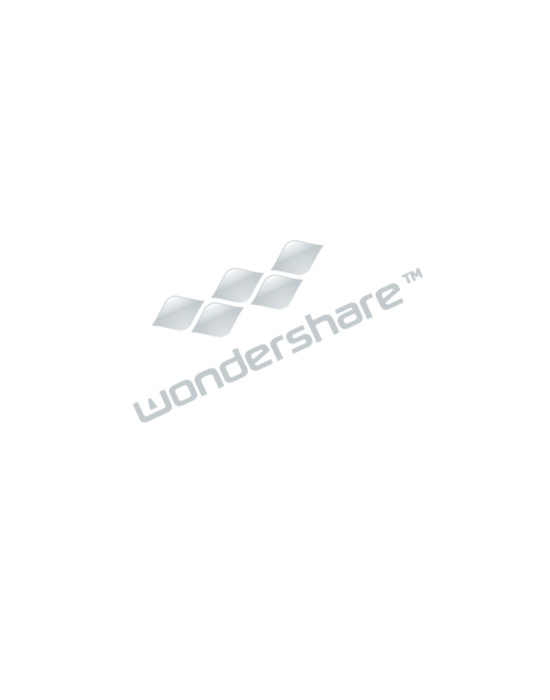 1.2 POTENTIAL OF METAPROTEOMICS
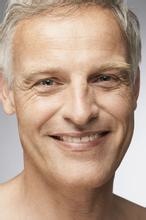 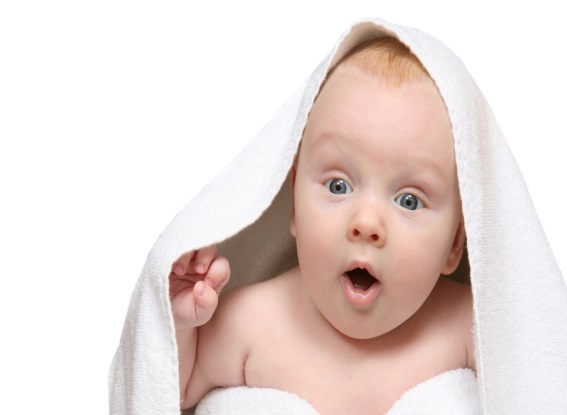 ONE GENOME


TWO PROTEOMES
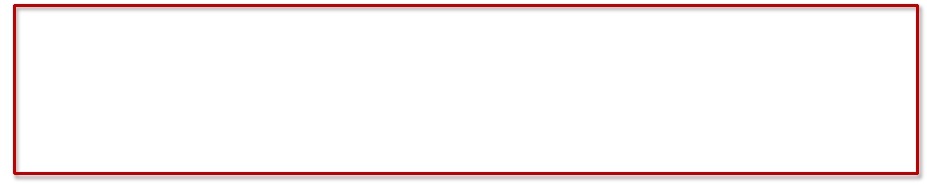 The metagenome tells us what potentially

	can happen in an ecosystem, the metaproteome

			tells us what actually happens.





    Linking structure and function of microbial communities

    Linking diversity and environmental processes
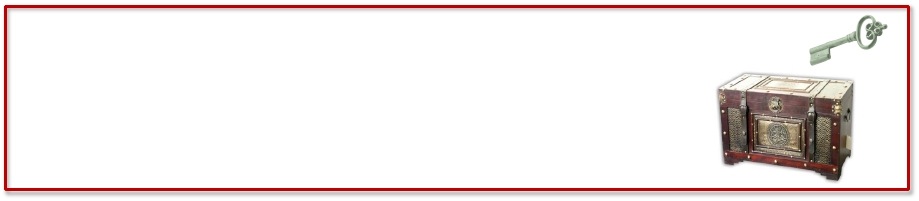 [Speaker Notes: Novel approach – soil community research
Distribution & Function 
Simultaneous mapping of peptides to all known genomes and proteomes to get the identity of different organisms present in a sample]
enzyme
digestion
1-dimensional
chromatography
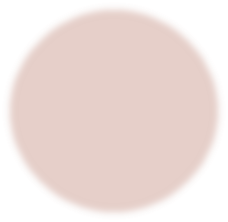 D
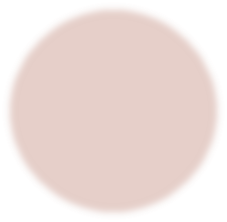 D
1.3 METAPROTEOMIC APPROACH involves MANY STEPS
I
peak picking
MS1
MS2
P
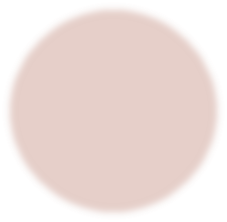 T
E
P
P
E
E
E
P
E
P
gas phase
fragmentation
sequence
database
matching
P
E
P
T
I
D
E
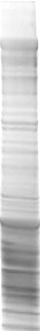 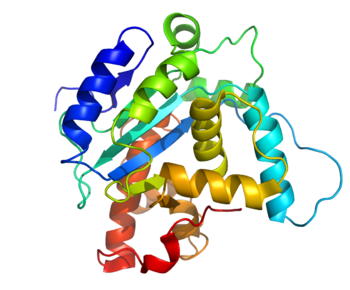 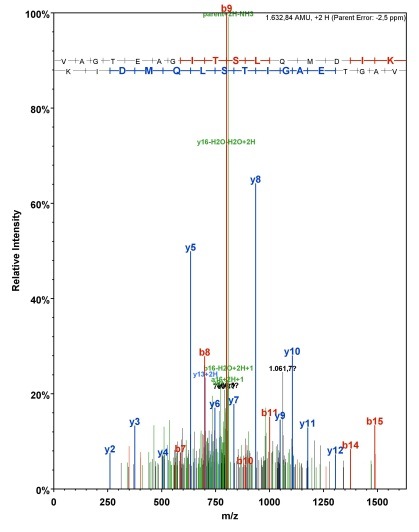 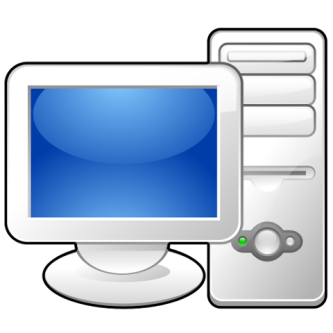 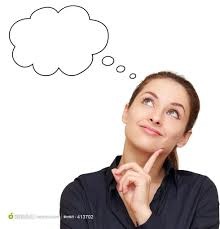 Possible advantages of pooling:kkkReduction and optimization of individual samples and data evaluation   - shortening processing time ?  - lowers high costs for chemicals and equipment ?
search engine
8
[Speaker Notes: Explain shortly the individual steps and refer that you will explain it more detailed later in the talk]
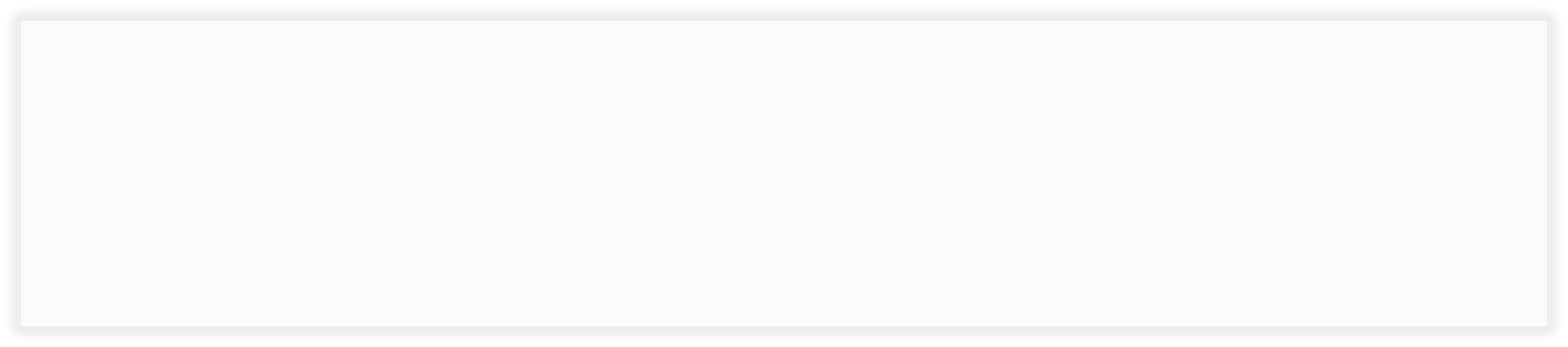 Pooling
experiment
Introduction
2. Hypothesis
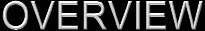 (Metaproteomics – potential & challenges)
Method & Material
Preliminary results
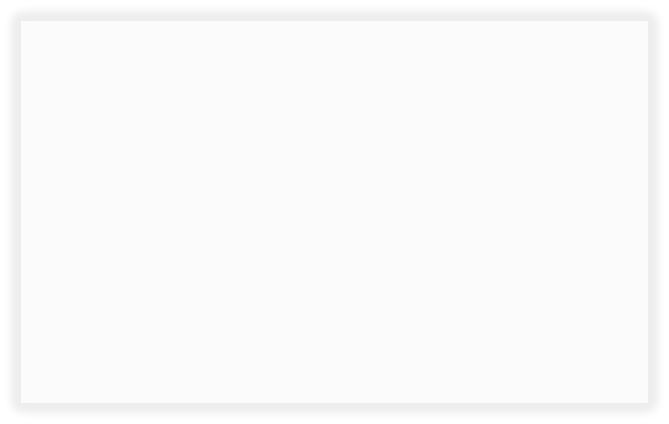 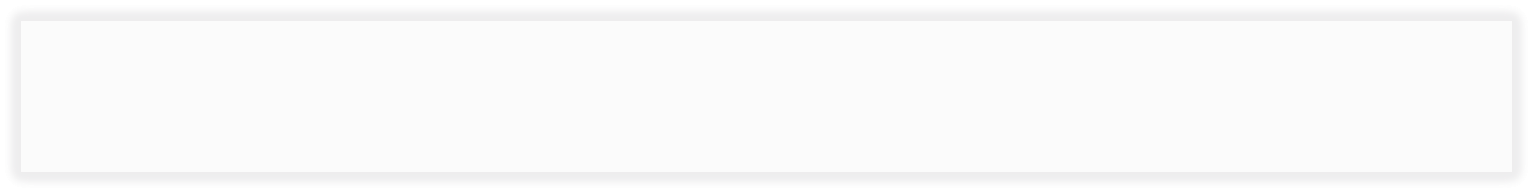 Take home message
2.2 POOLING EXPERIMENT - HYPOTHESES
H1:The most abundant microorganisms will be
 present and found in the pooled sample.

H2:The functional categorization of proteins within the pooled sample will be similar or almost equal to the individual samples.
10
[Speaker Notes: H1:The most abundant microorganisms will be present and found in the pooled sample, as it has been found for other molecular approaches (Andronov et al. 2012).

H2:The functional categorization of proteins within the pooled sample will be similar or almost equal to the individual samples, as the pooled sample is assumed to represent the soil at our experimental plot (mature beech stand).]
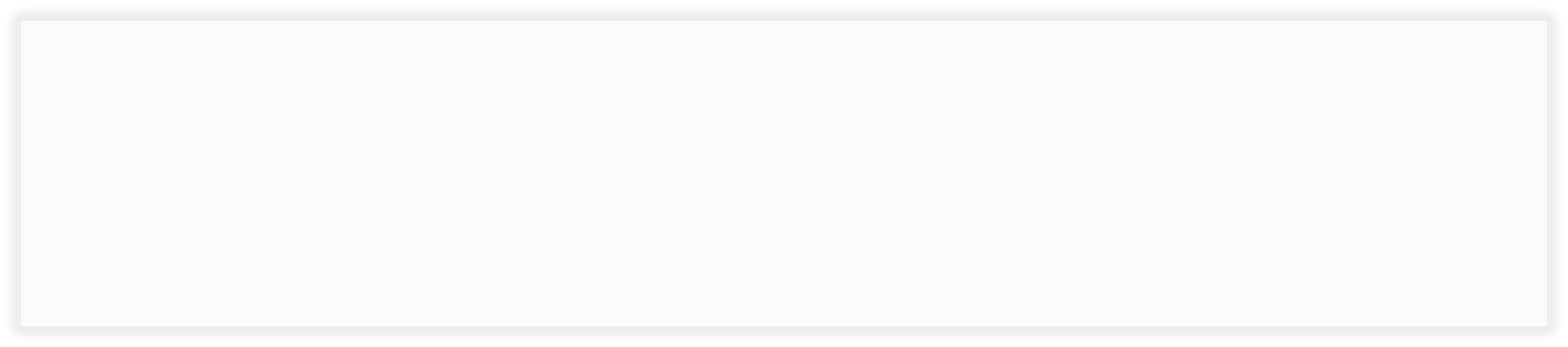 Pooling
experiment
Introduction
Hypothesis
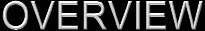 (Metaproteomics – potential & challenges)
3.Method & Material
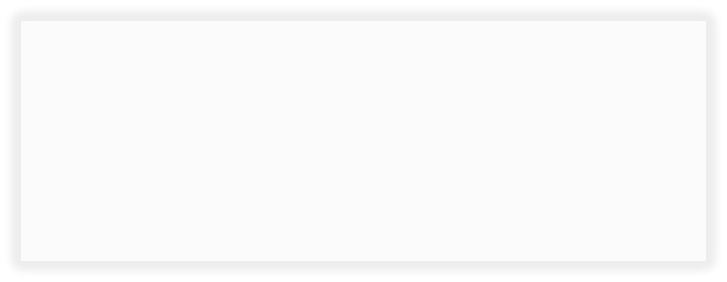 Preliminary results
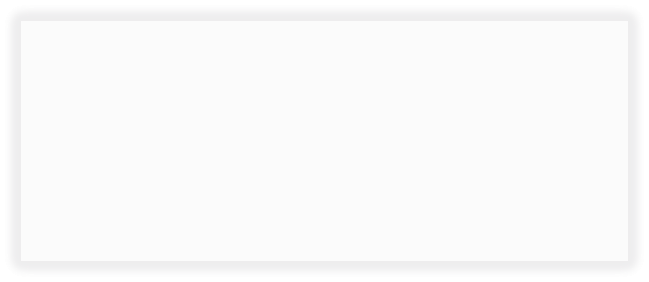 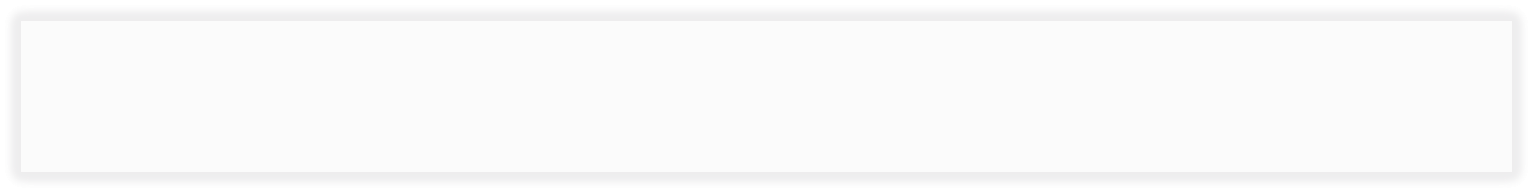 Take home message
3.1 METHODS – POOLING APPROACH
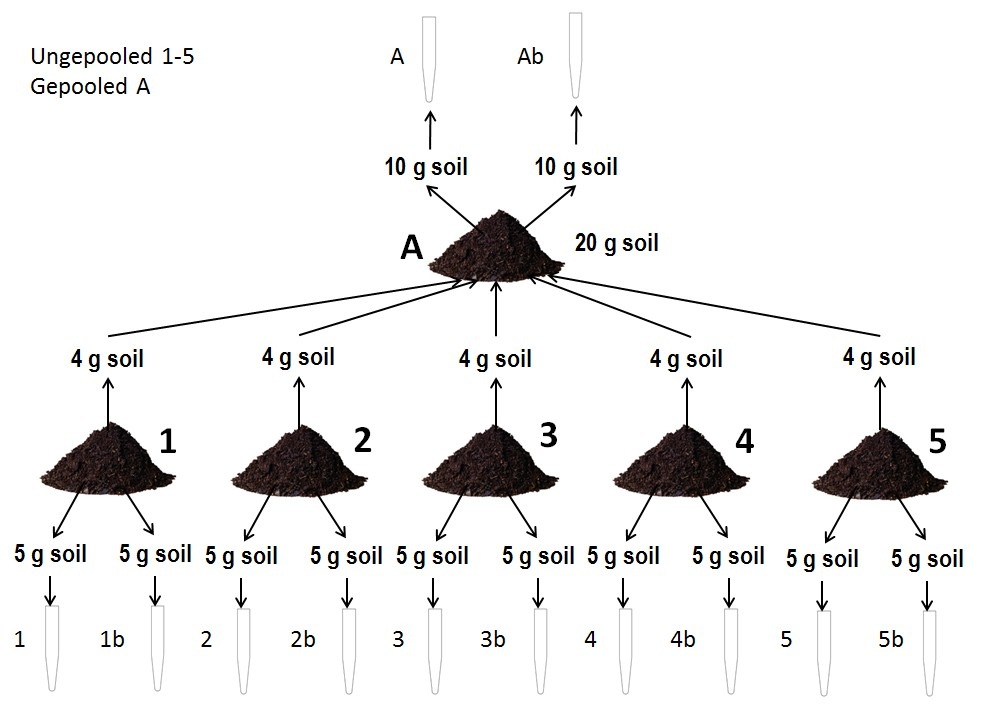 unpooled 1-5
pooled A
复古风
复古风
Keiblinger kathi , Dong Liu et al.   In preparation
12
[Speaker Notes: For the pooling the individual samples were kept frozen at -80°C béfore processing, and only put togehter at the extraction step.]
3.2 METHODS – WORK FLOW / EXTRACTION SCHEME
Sample Preparation
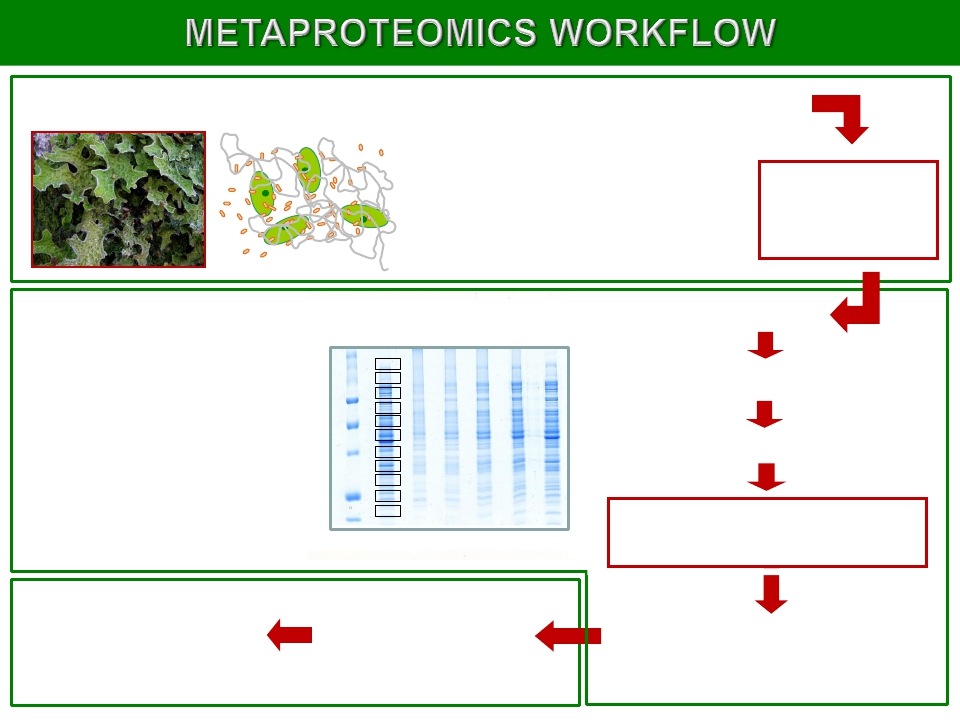 grinding in liquid nitrogen
in situ / whole-cell protein 
extraction (SDS Tris-buffer)
centrifugation & concentration
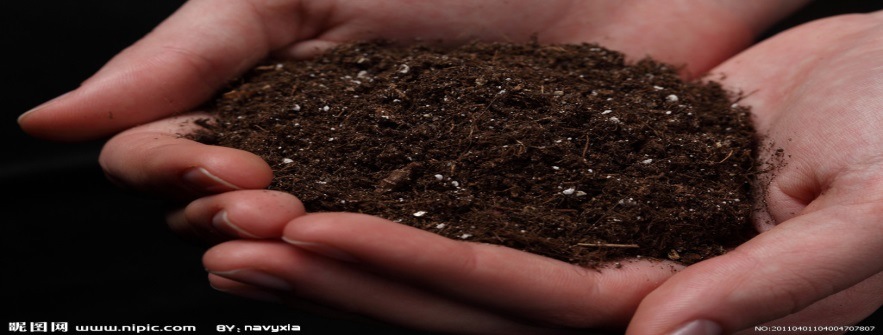 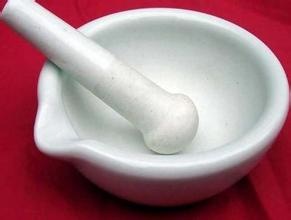 proteins of soil      microorganisms
Protein Separation
















Protein assignment
to phylogenetic &
functional groups
1D-SDS-PAGE


	cutting gel into slices


					trypsin digestion

   
          peptides of 
      soil microorganisms


		Liquid Chromatography
				Mass Spectrometry
						(LC- MS/MS)
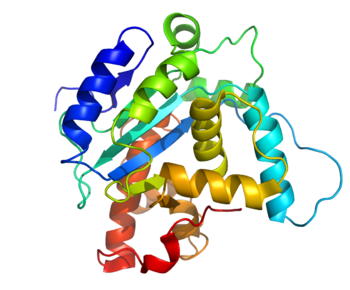 Data analyses
		&
Database searches
[Speaker Notes: Data analysis were done with proteome discoverer were MS data were searched against XX() databases and finally the data were then subjected to a very stringent data validation workflow called PROPHANE which enabled us to sepatare the peptides to individual microbial phyla and to respective functions…
Liquid chromatography with tandem mass spectrometry was carried out on high sensitivity and mass-accuracy mass spectrometry (such as Thermo Scinetific Velos Orbitrap Elite /XL ), 
	,]
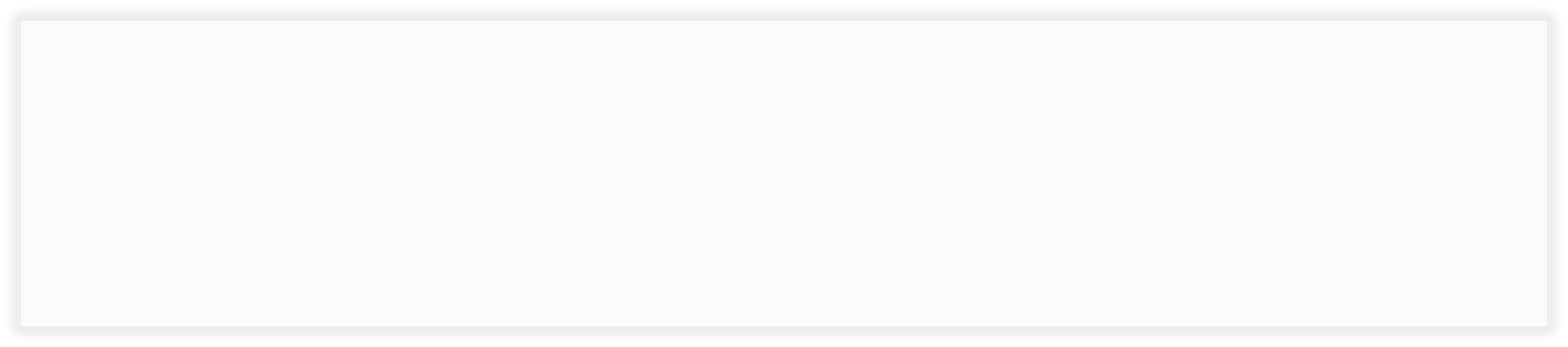 Pooling
experiment
Introduction
Hypothesis
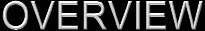 (Metaproteomics – potential & challenges)
Method & Material
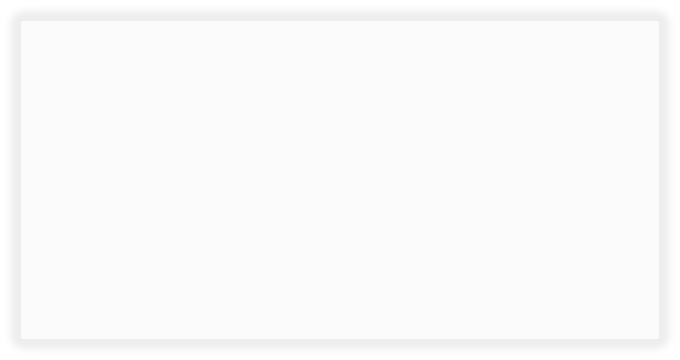 4.Preliminary results
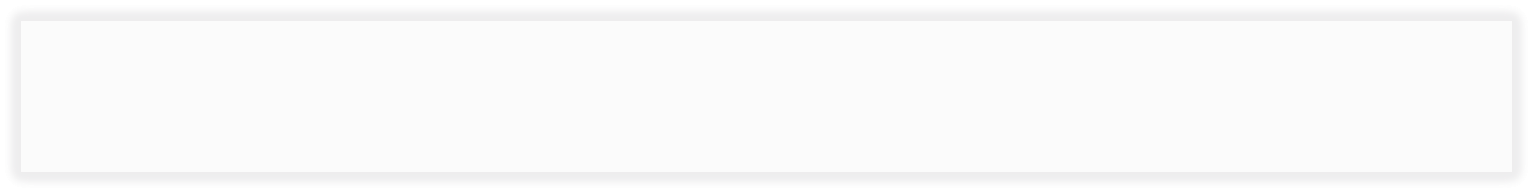 Take home message
4.1 RESULTS – MICROBIAL COMMUNITY DISTRIBUTION
Major domains
Bacterial lineages
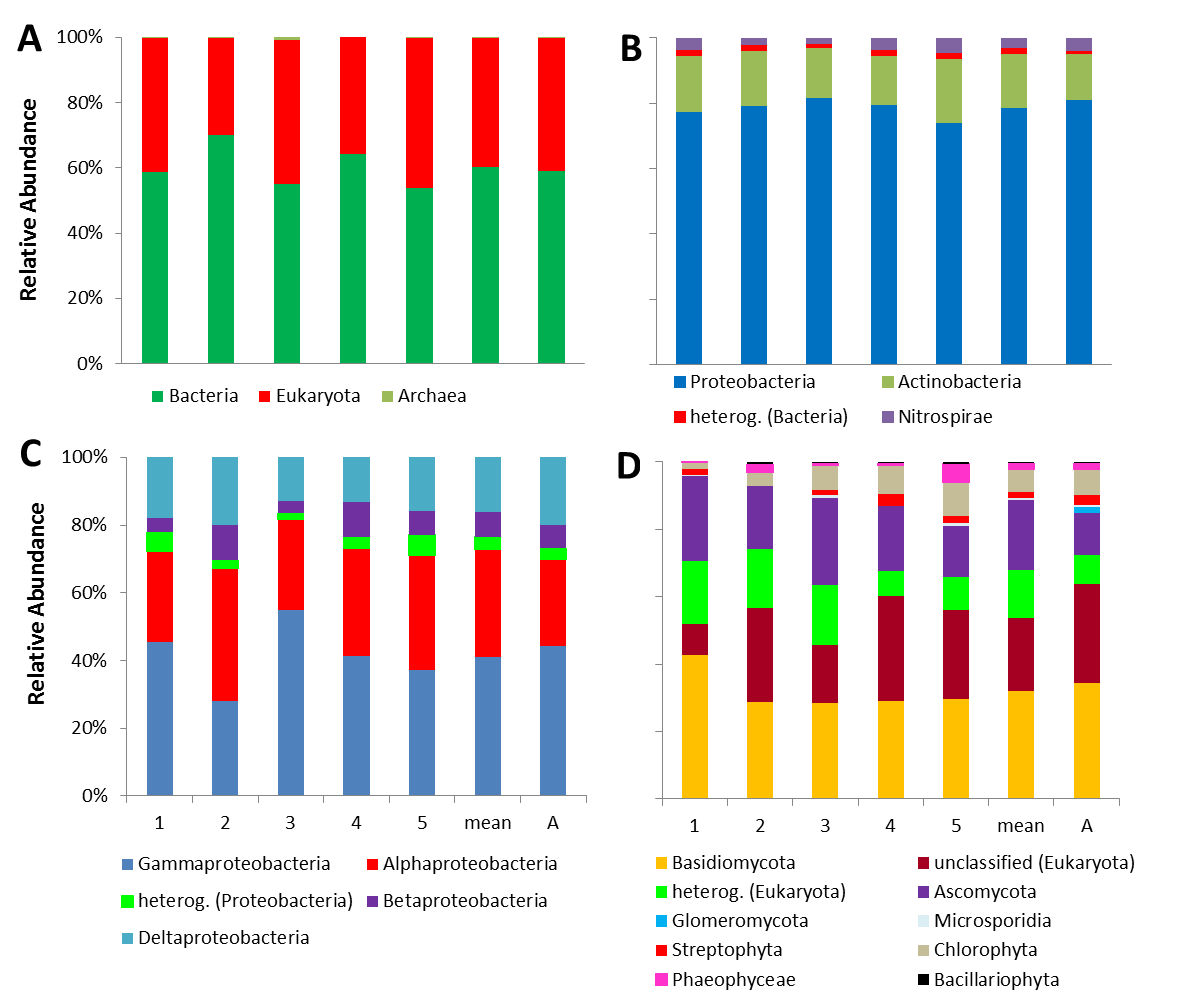 4/19/14
18
Eukaryota
Proteobacteria
[Speaker Notes: Change the order of C and D, then explain it with the order of Bacterial-- proteobacteria
Explain Axis, and what is shown
And the individual figures A, B C and D
And probably some prelimniary assumptions from these results
All based on NSAFs (normalized spectral abundance factors) for six soil samples (“mean” is the average values of the individual samples 1 to 5; “A” refers to the pooled sample).


In the ´bar chart mean values of the two replicates are given!]
4.2 RESULTS – DISTRIBUTION of PROTEOBACTERIA
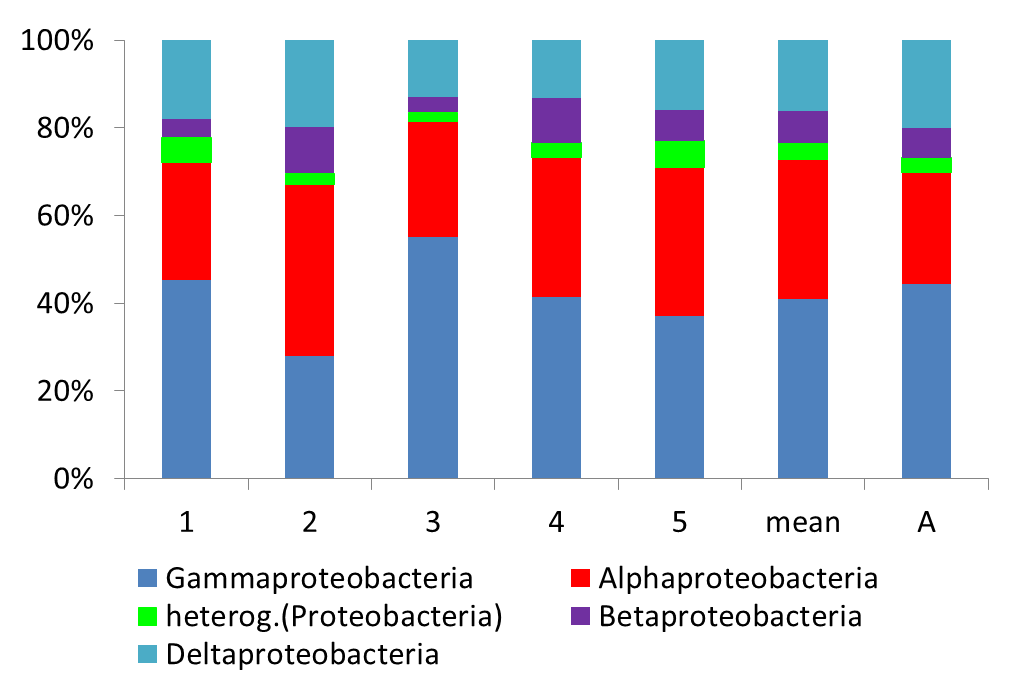 Relative abundance
H1: The most abundant microorganisms were found  in the pooled sample A.
19
4.4 RESULTS – FUNCTIONAL CLASSIFICATION of 
PROCARYOTIC PROTEINS
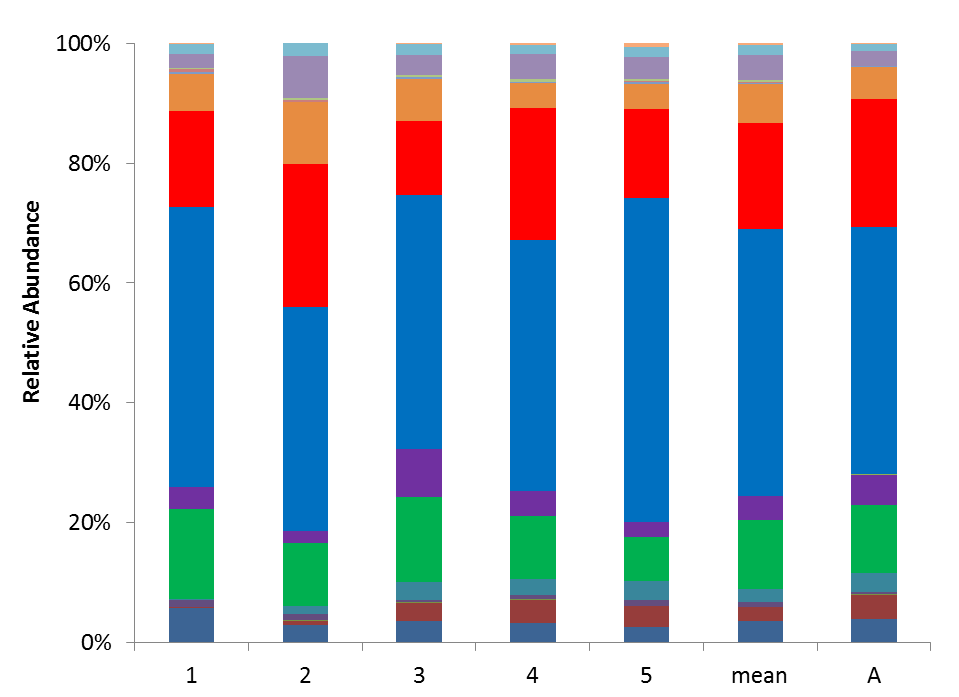 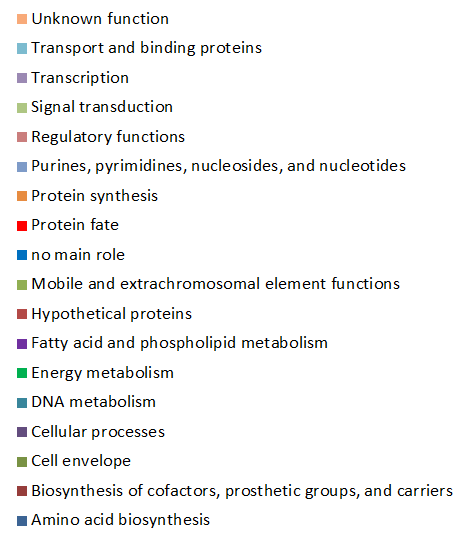 H2: The functional categorization of proteins within the pooled sample was similar to
       the individual samples.
20
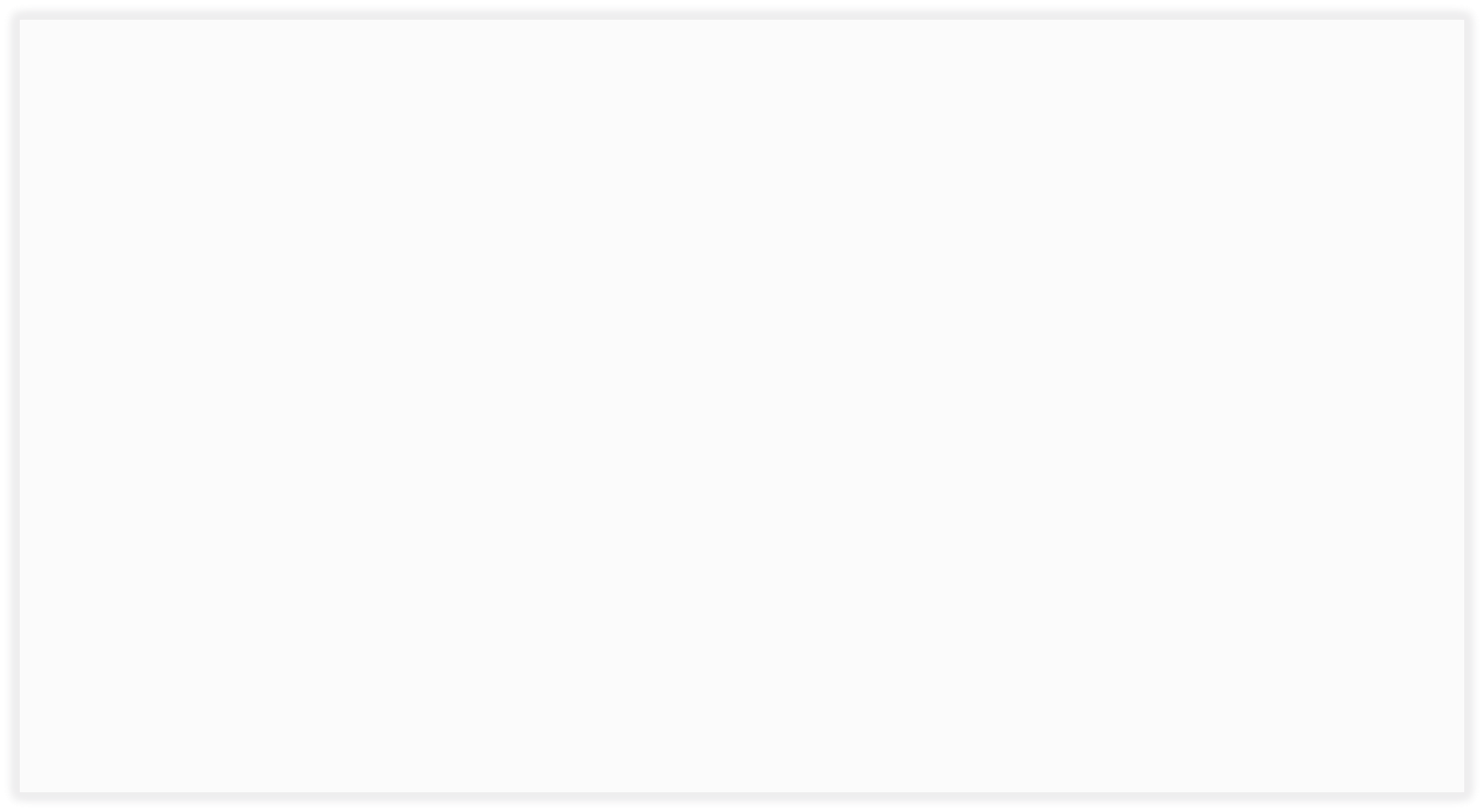 Experiment 2
  drying rewetting
Introduction
Experiment 1
        pooling
Experiment 1
        pooling
Experiment 1
        pooling
Hypothesis
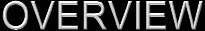 (Metaproteomics – potential & challenges)
Experiment 2
  drying rewetting
Method & Material
Preliminary results
5. Take home message
5.1 TAKE HOME MESSAGE
1.  The application of pooling for extraction purposes strongly depends 
     on the research questions and hypotheses.
2.  Pooling is a defensible practice for metaproteome analysis from 
     environmental samples recognizing the compromise between time
     and cost.
10
[Speaker Notes: In my opinion I think it will be necessary to test soils from each site or experiment if pooling is suitable.
And The application of pooling for extraction purposes strongly depends on the research questions and hypotheses, wheter only the abundat MO are of importance or the hypotheses
Focus in individual mechansims or protein functions.
Finally from our experiment we suggest that Pooling is a defensible practice for metaproteome analysis from environmental samples recognizing the compromise between time and 
cost.]
THANK YOU FOR YOUR ATTENTION
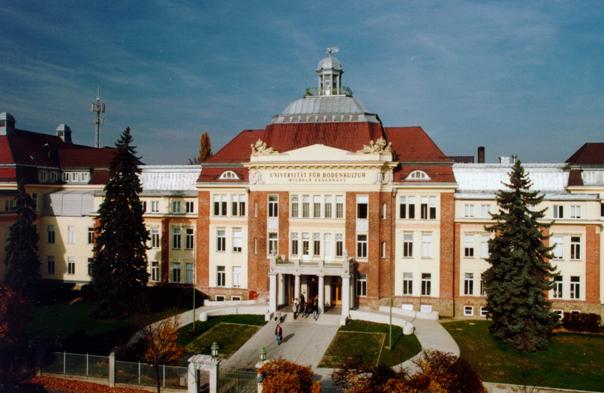 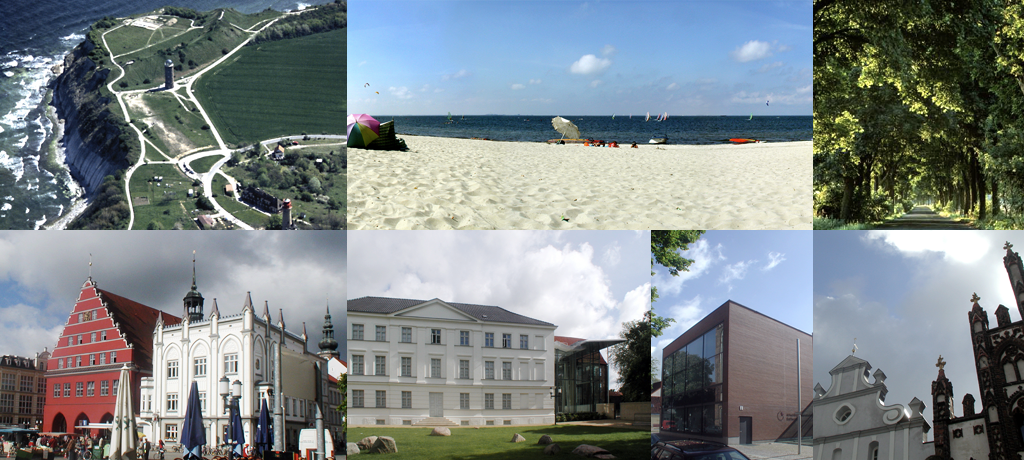 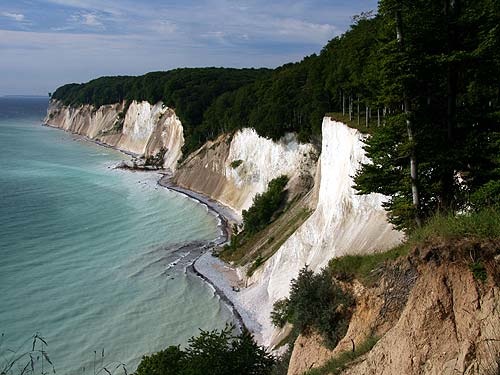 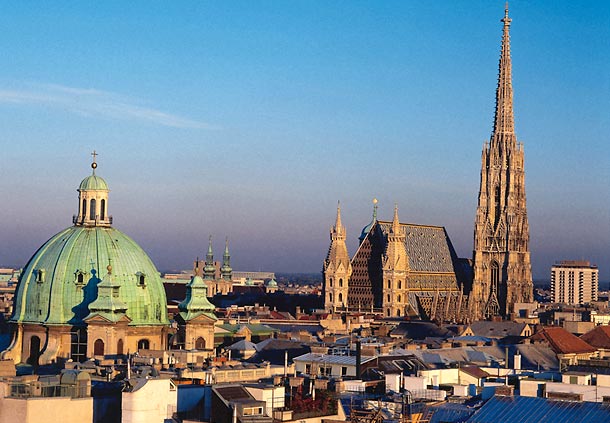 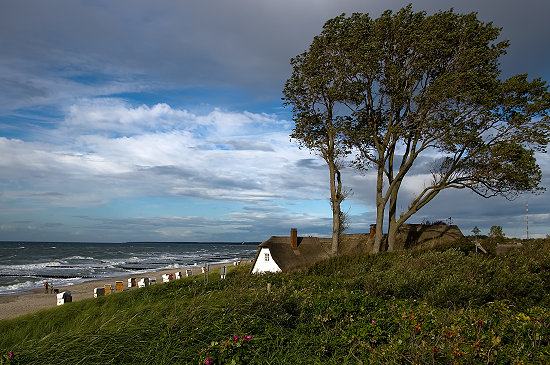